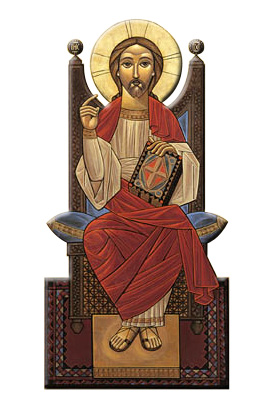 Spirituality of Liturgical Rites
Session 3
Offertory and Liturgy of the Word
FOUR main Sections:
Raising of the incense
The Offertory
 Liturgy of the Word
 The Anaphora
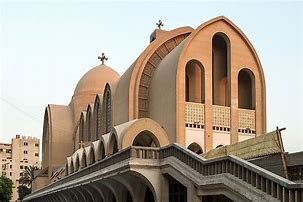 2. The Offertory
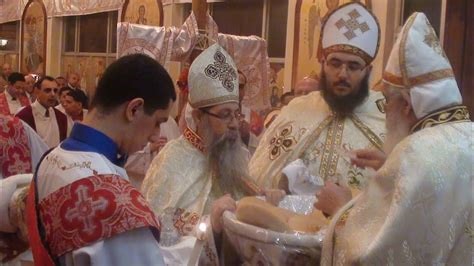 Selection of the lamb
“And He took bread, gave thanks and broke it, and gave it to them, saying, “This is My body which is given for you; do this in remembrance of Me.”

Luke 22:19
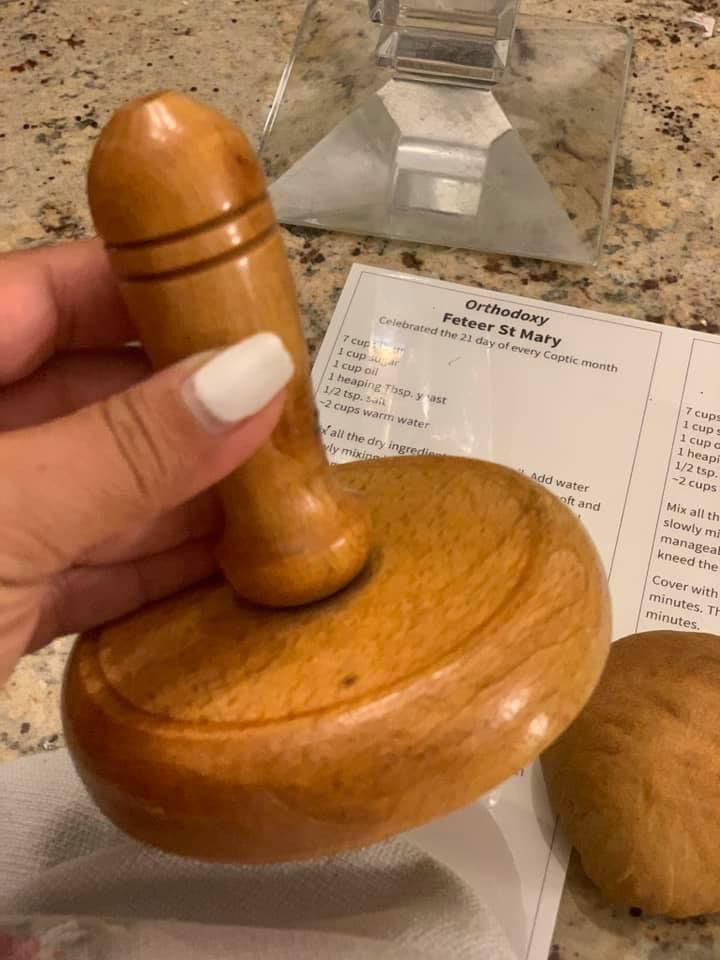 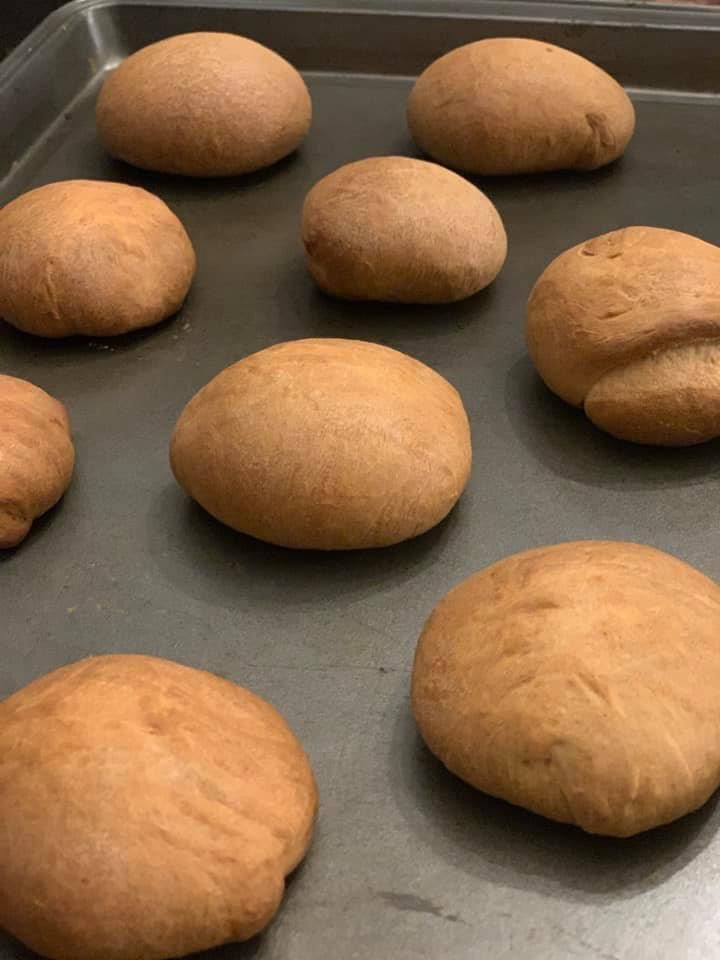 2. The Offertory
Selection of the lamb
3 Agioco :eoc
ic,uroc
a;anatoc
12
small crosses
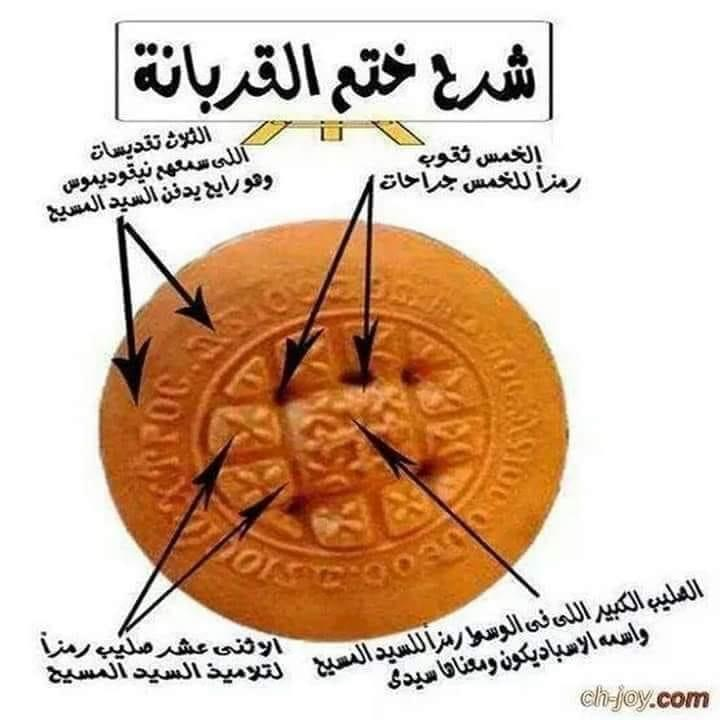 5 holes
Middle Cross “Spadikon”
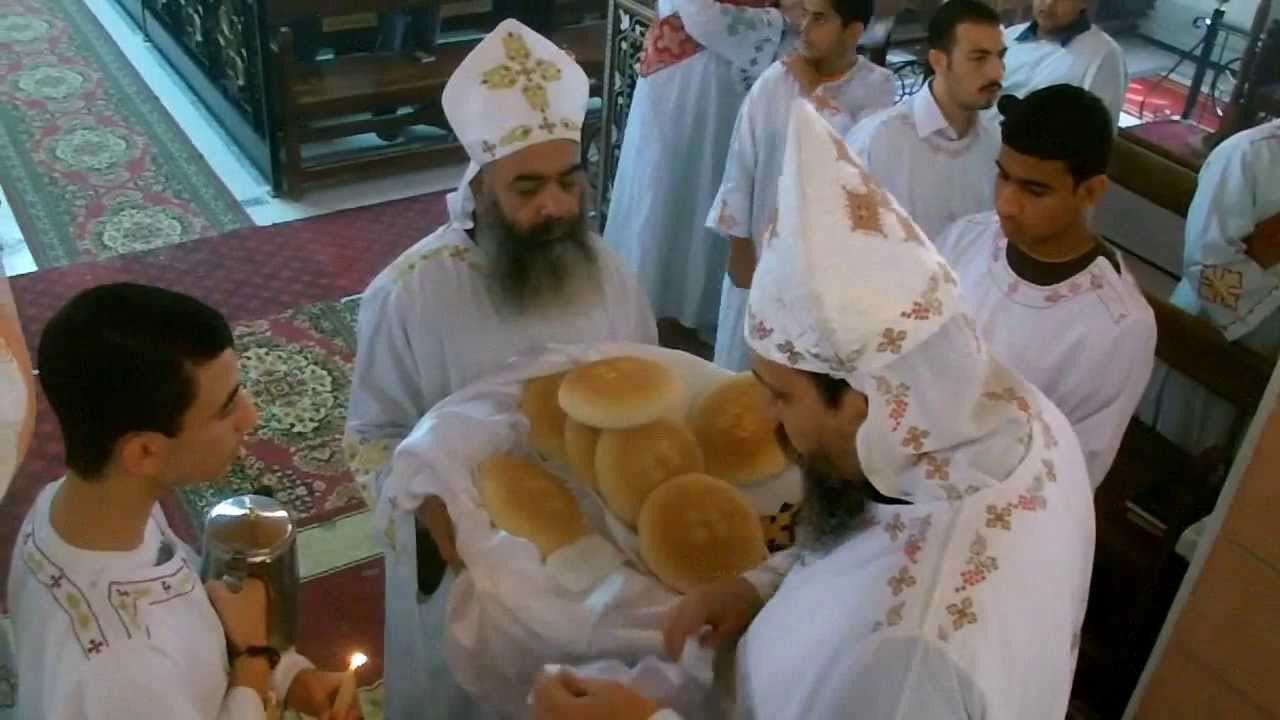 2. The Offertory
Selection of the lamb
“he took Him up in his arms and blessed God and said:
‘Lord, now You are letting Your servant depart in peace,
According to Your word;
For my eyes have seen Your salvation
Which You have prepared before the face of all peoples’”

Luke 2:28-31
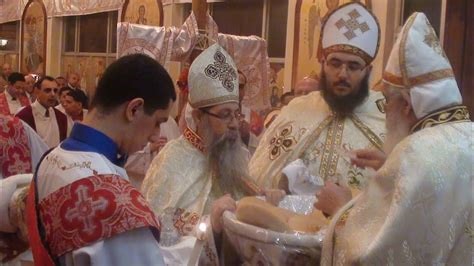 2. The Offertory
Selection of the lamb
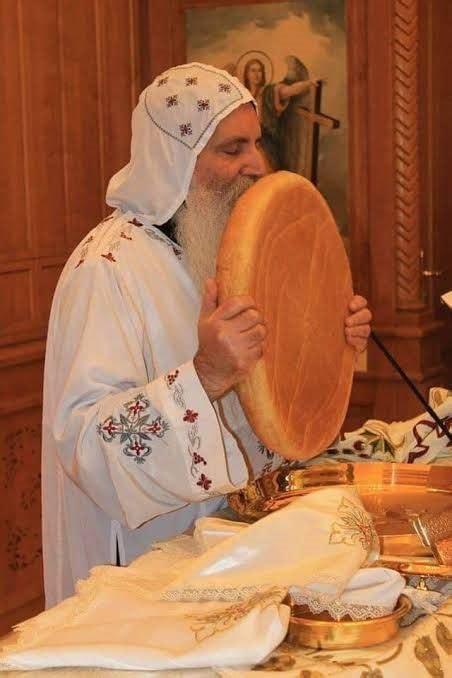 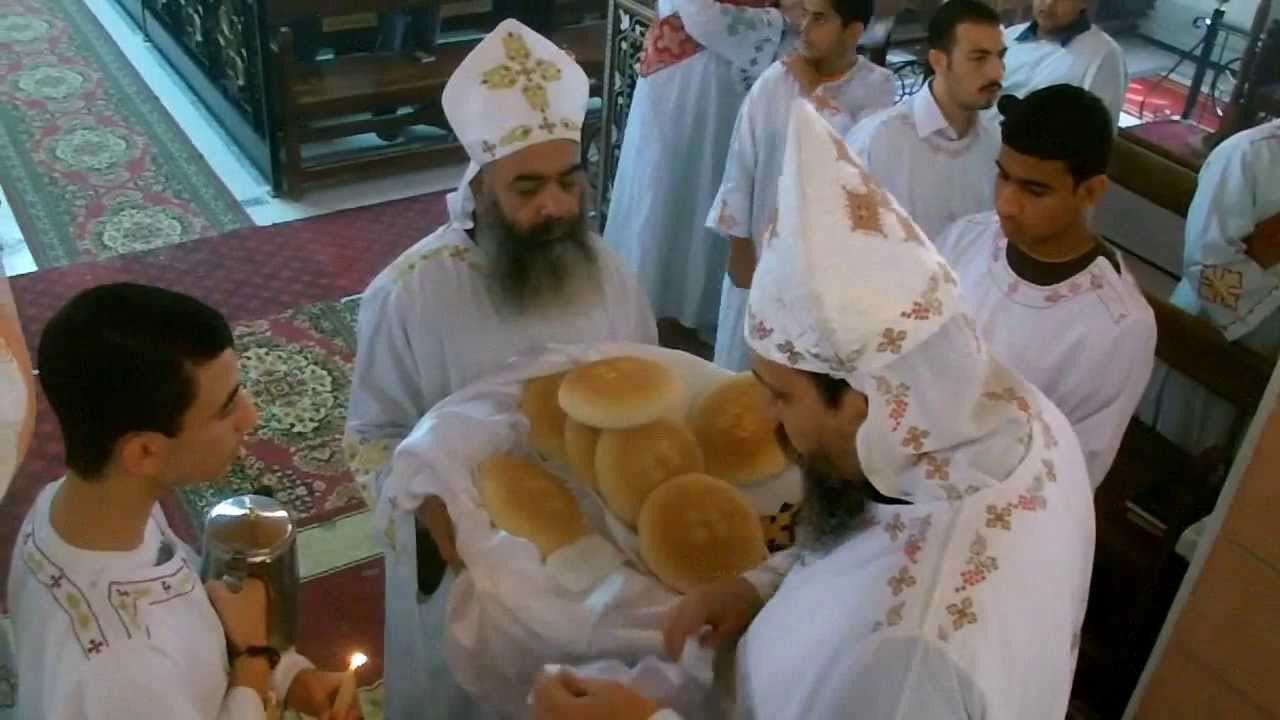 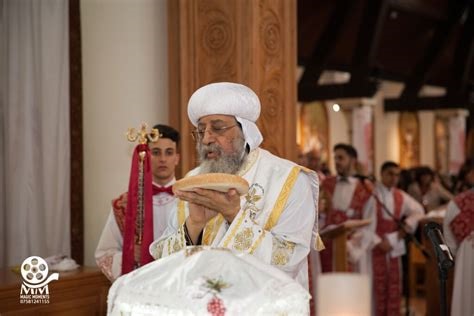 2. The Offertory
Selection of the lamb
“His left hand is under my head, and His right hand
embraces me”

Song of Songs 2:6
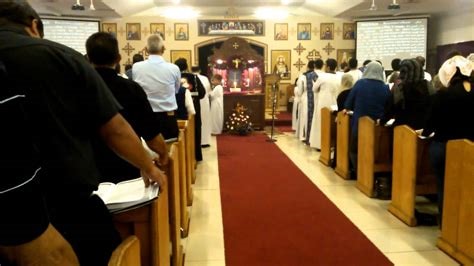 3. Liturgy of the Word		(Catechumen)
(1) Pauline Epistle 	
	(2) Catholic Epistle
	(3) Acts of the Apostles
	(4) Synaxarion       (summary of the life of a saint)
	(5) Psalm
	(6) Gospel
	(7) Sermon
3. Liturgy of the Word (Catechumen)
(1) Pauline Epistle 	(Paul = 14)
(2) Catholic Epistle	(John = 3, Peter = 2, James = 1, Jude = 1)
(3) Acts of the Apostles	(Luke)
(4) Synaxarion       	(summary of the life of a saint)
(5) Psalm
(6) Gospel			(Matthew, Mark, Luke, John)
(7) Sermon